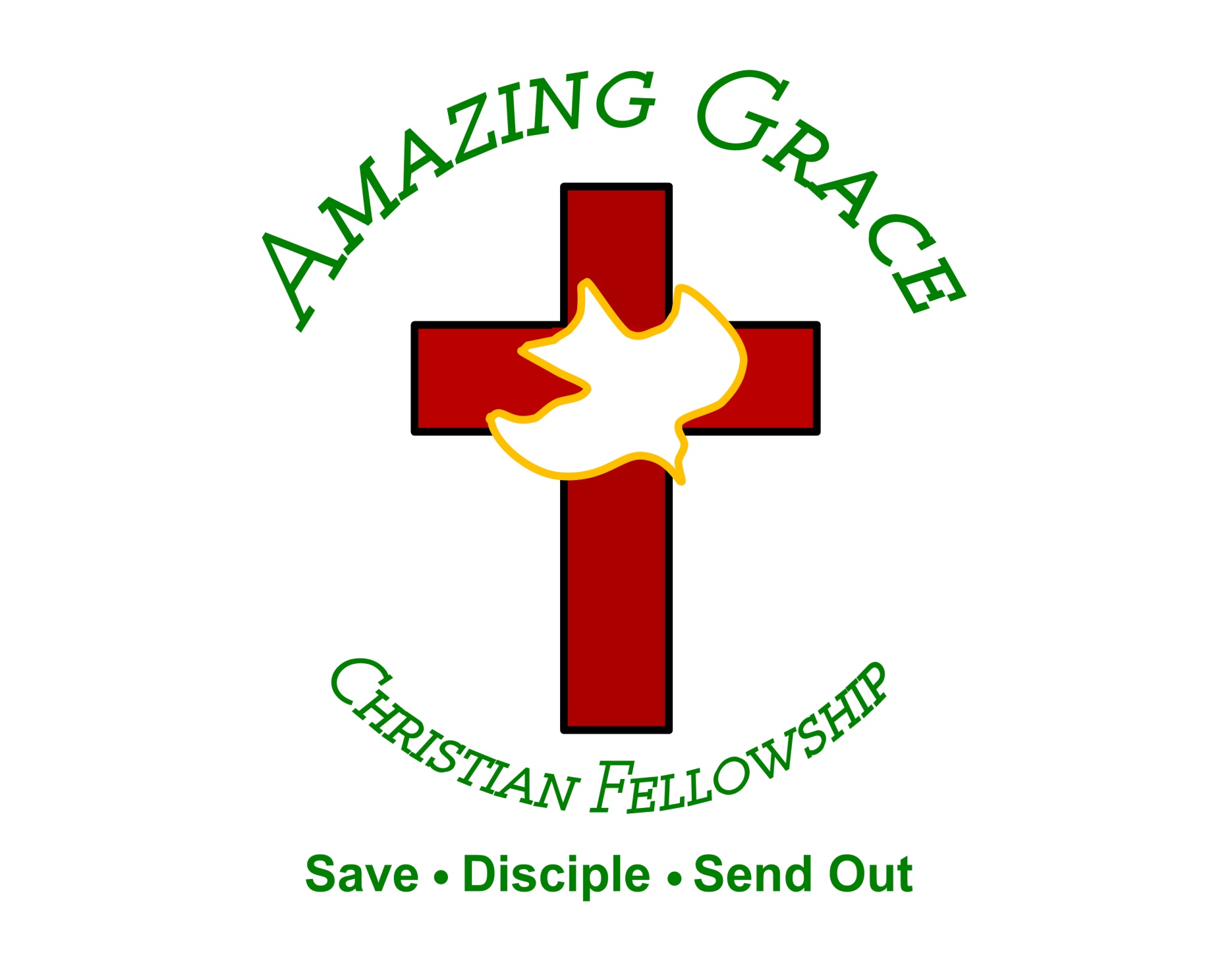 “Missionary Anthom”
(Twam Kona)
For the Lamb has conquered I follow Him To the ends of the Earth I will follow Him For the Lamb has
conquered I follow Him To the ends of the Earth I will follow Him Jesus You're worthy Of every tribe and
tongue It's all for Your glory Till every soul is won For the Lamb has conquered I follow Him To the ends of
the Earth I will follow Him Jesus You're worthy Of every tribe and tongue It's all for Your glory Till every
soul is won Jesus You're worthy Of every tribe and tongue It's all for Your glory Till every soul is won The
harvest is ready We have to go We won't stop till the whole world knows The power in Your blood To save
every soul We're not ashamed of the gospel The harvest is ready We have to go We won't stop till the
whole world knows The power in Your blood To save every soul We're not ashamed of the gospel Jesus
You're worthy Of every tribe and tongue It's all for Your glory Till every soul is won The harvest is ready
We have to go We won't stop till the whole world knows The power in Your blood To save every soul
We're not ashamed of the gospel The harvest is ready We have to go We won't stop till the whole
world knows The power in Your blood To save every soul We're not ashamed of the gospel We're not
ashamed of the gospel We're not ashamed of the gospel We will fight for every soul I will preach the
gospel Die and be forgotten As long as You get the glory I will preach the gospel Die and be forgotten As
long as You get the glory I will preach the gospel Die and be forgotten As long as You get the glory I will
preach the gospel Die and be forgotten As long as You get the glory Jesus You're worthy Of every tribe
and tongue It's all for Your glory Till every soul is won
Jesus You're worthy Of every tribe and tongue It's all
for Your glory Till every soul is won The harvest is ready We have to go We won't stop till the whole
world knows The power in Your blood To save every soul We're not ashamed of the gospel The harvest is
ready We have to go We won't stop till the whole world knows The power in Your blood To save every
soul We're not ashamed of the gospel
“To Make You Known”
( Sophia Leeper)
Can you hear it, can you feel it, the BRIDE GROOM is coming! Will we carry oil or let our lamps run dry?
Awaken Your Church, call this generation, for the BRIDGE GROOM is coming! Are you ready? Are you
ready? Nothing else matters on the earth, Than contending for the Gospel and being ready for the
LORD This is our calling, this is our anthem to make YOU known, to make YOU Known! Hurry the King is
coming, get to the upper room! (x2) Endure us with Your power, fill us with Your Spirit! Awaken us
Awaken us
“Great Are You Lord”
(All Sons & Daughters)
You give life, You are love You bring light to the darkness You give hope, You restore Every heart
that is broken And great are You, Lord It's Your breath in our lungs So we pour out our praise
We pour out our praise It's Your breath in our lungs So we pour out our praise to You only You give life,
You are love You bring light to the darkness You give hope, You restore (You restore) Every heart that
is broken And great are You, Lord It's Your breath in our lungs So we pour out our praise We pour out our
praise It's Your breath in our lungs So we pour out our praise to You only It's Your breath in our lungs
So we pour out our praise We pour out our praise It's Your breath in our lungs So we pour out our praise to
You only And all the earth will shout Your praise Our hearts will cry, these bones will sing Great are You,
Lord And all the earth will shout Your praise Our hearts will cry, these bones will sing Great are You,
Lord And all the earth will shout Your praise Our hearts will cry, these bones will say Great are You,
Lord It's Your breath in our lungs So we pour out our praise We pour out our praise It's Your breath in our
lungs So we pour out our praise to You only It's Your breath in our lungs So we pour out our praise We
pour out our praise It's Your breath in our lungs So we pour out our praise to You only
“Such An Awesome God”
(Maverick City Music)
You call the sun to rise And You lay it down to rest
You hold this heart of mine And You hold my every
breath Such an awesome God So mighty So holy
So wonderful Such an awesome God So selfless So
generous So faithful, You are Seated in majesty Reigning in holiness The table is set for me For
You are the living bread Such an awesome God So mighty So holy So wonderful Such an awesome God
So selfless So generous So faithful, You are And nothing comes close to the Lord Almighty Nothing as
sweet as His love and mercy Nothing comes close to the Lord Almighty And nothing as sweet as Your
love and mercy Oh, nothing comes close to the Lord Almighty (oh) Nothing as sweet as His love and
mercy Oh, nothing comes close to the Lord Almighty
Nothing as sweet as Your love and mercy There's
nothing sweeter, sweeter than Your love, Jesus
Jesus, the son of God Hung on a cross to die But not
even death itself Could hold You down, for You rose to life Such an awesome God So mighty So holy So
wonderful Such an awesome God So selfless Oh so generous (so generous) So faithful (so faithful, You
are) oh Such an awesome God (such an awesome God) oh yeah (So mighty) So holy (so holy) So
wonderful, so wonderful, yeah (so wonderful) Such an awesome God Selfless (so selfless) So generous
(so generous) So faithful, You are (such an awesome God) The name of God is mercy Oh, the
name of God is love Oh, the name of God is kindness And He's pouring out on us Oh, He’s
pouring out on us Oh, the name of God is mercy Yes, it is, yes, it is Oh, the name of God is love Oh,
the name of God is kindness And You're pouring out on us Oh, You're pouting out on us You're
pouring out (You're pouring out on us) Pouring out on us (pouring out on us) You're redefining love to me
(pouring out on us) You're pouring out on us (pouring out on us) Pouring out on us (pouring out on us)
And it's pouring out of us (pouring out of us) And now it's pouring out of us (it's pouring out of us) And now
it's pouring out of us (it's pouring out of us) Such an awesome God So mighty So holy So wonderful Such
an awesome God So selfless So generous So faithful You are faithful to me (yes)
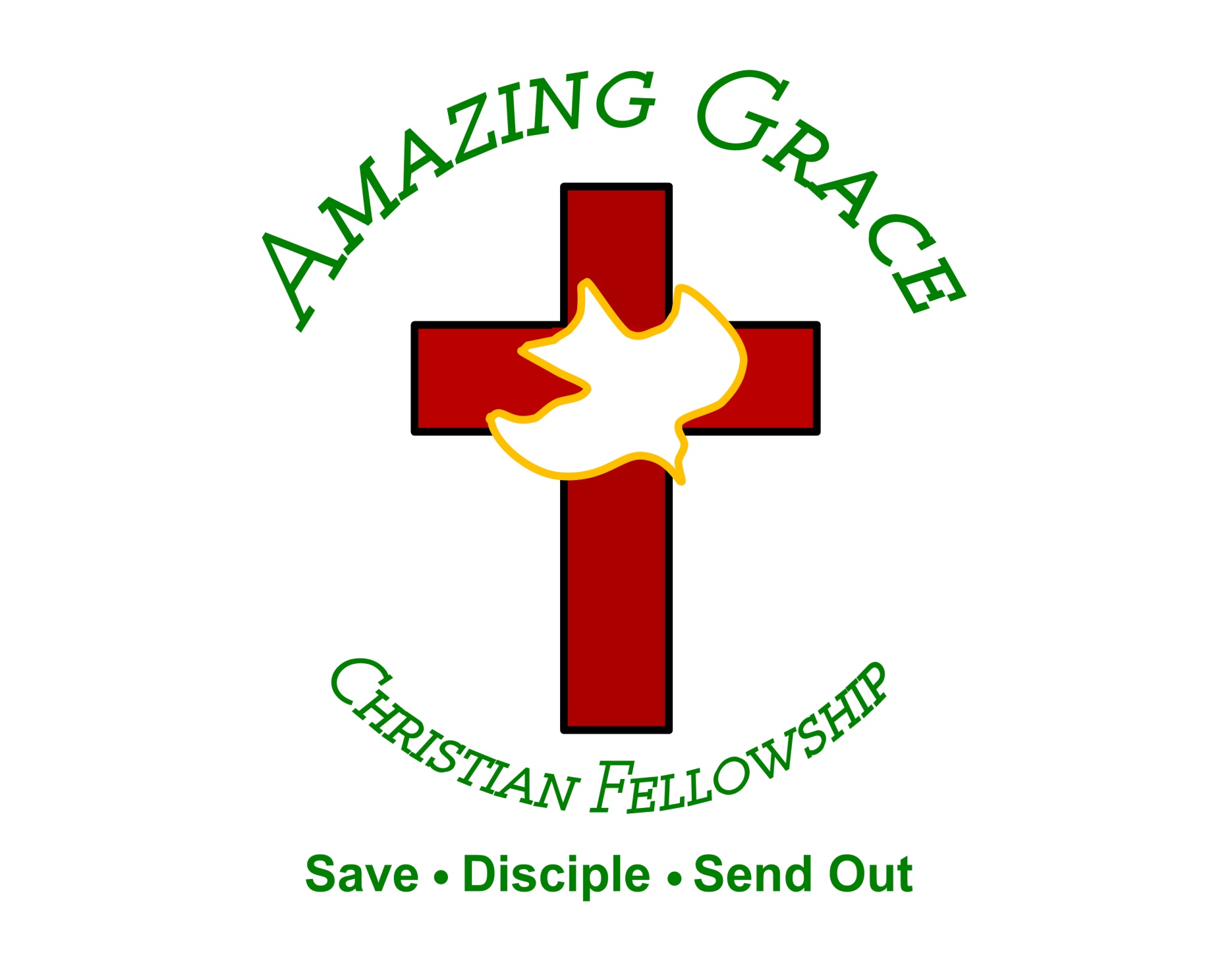 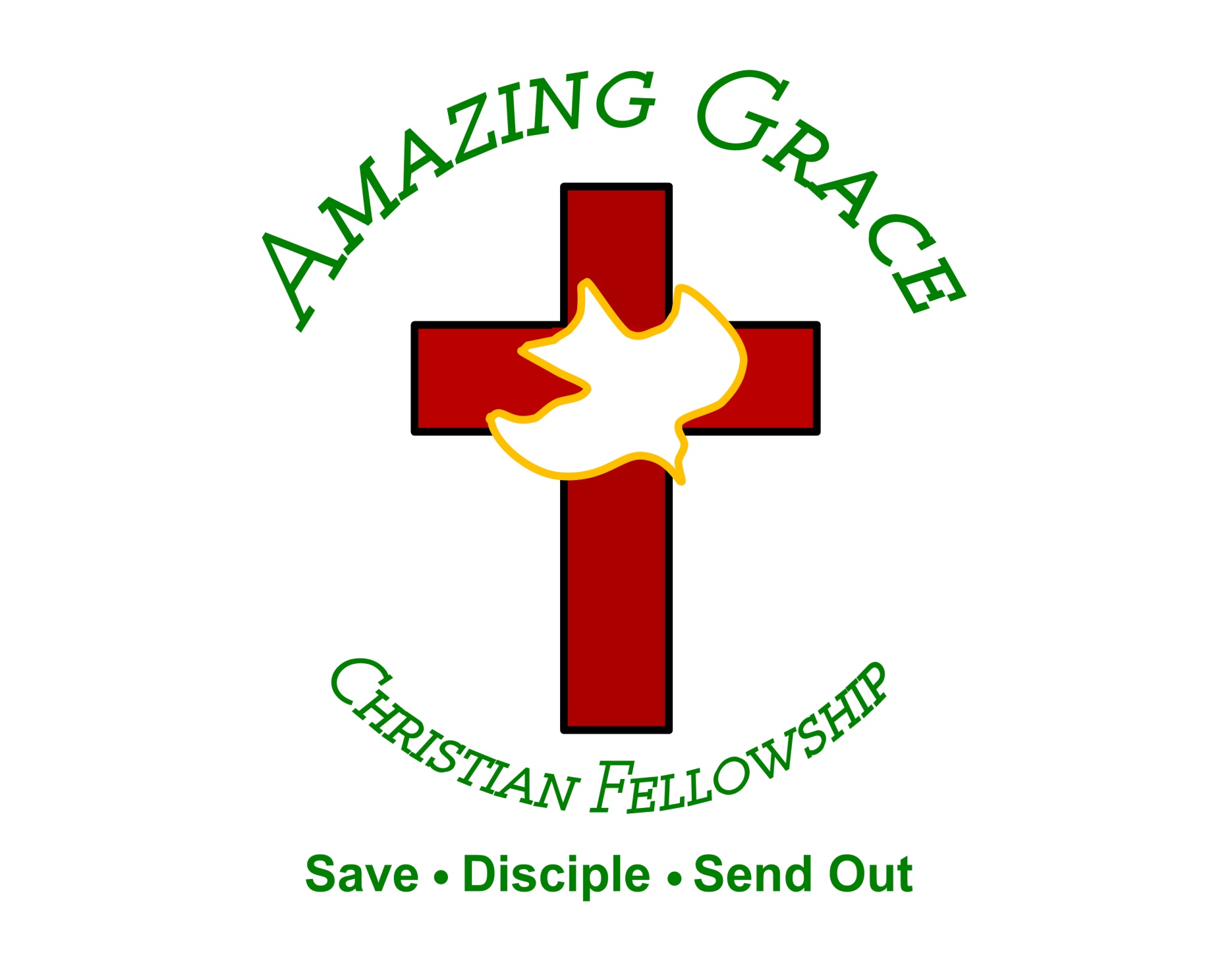 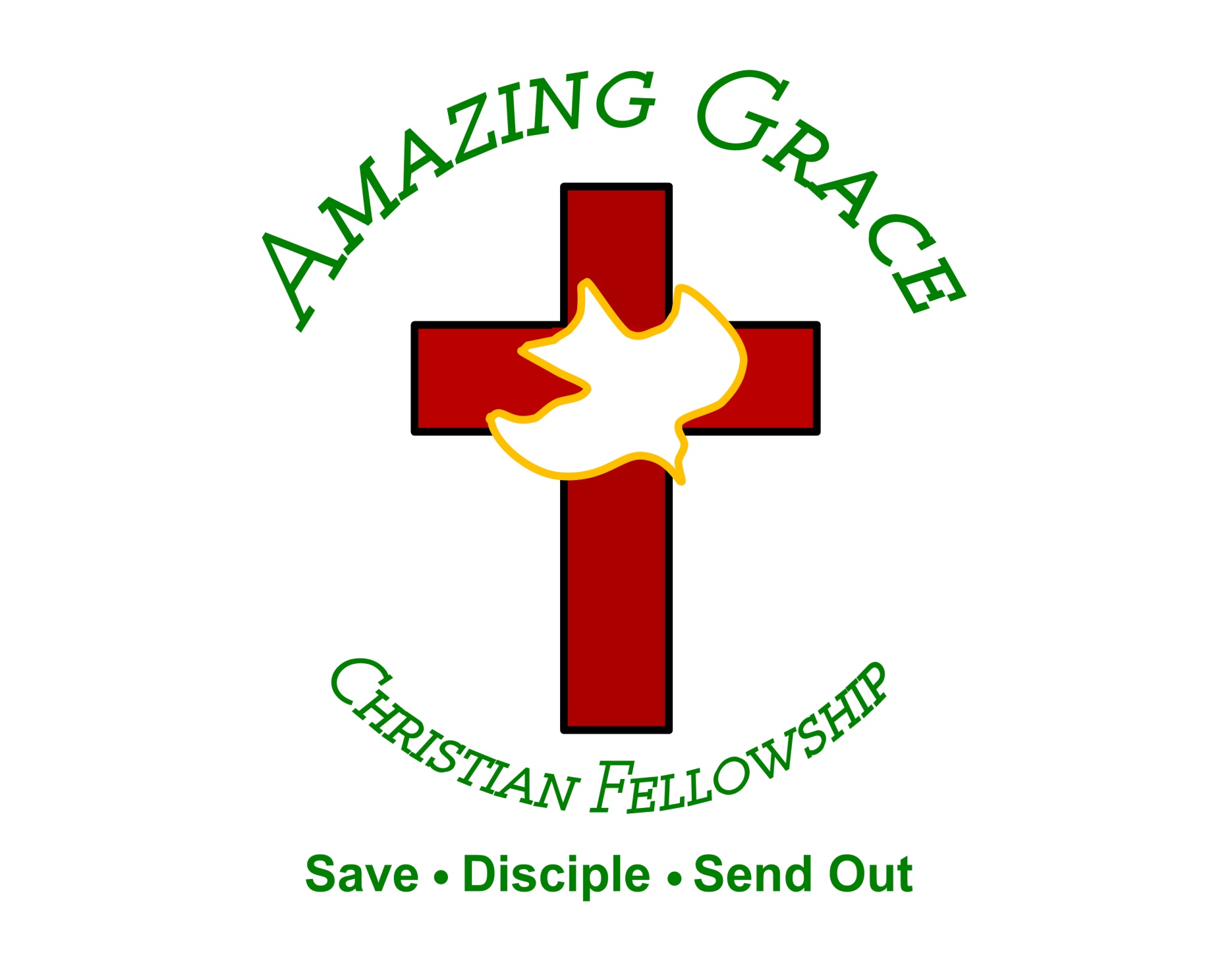 “Goodness of God”
(Bethel Music)
I love You, Lord For Your mercy never fails me All my days, I've been held in Your hands From the
moment that I wake up Until I lay my head Oh, I will sing of the goodness of God And all my life You have
been faithful And all my life You have been so, so good With every breath that I am able Oh, I will sing
of the goodness of God I love Your voice You have led me through the fire In the darkest night You are
close like no other I've known You as a Father I've known You as a Friend And I have lived in the
goodness of God (yeah) And all my life You have been faithful (oh) And all my life You have been so,
so good With every breath that I am able Oh, I will sing of the goodness of God (yeah) 'Cause Your
goodness is running after It's running after me Your goodness is running after It's running after me With
my life laid down I'm surrendered now I give You everything 'Cause Your goodness is running after It's
running after me (oh-oh) 'Cause Your goodness is running after It's running after me Your goodness is
running after It's running after me With my life laid down I'm surrendered now I give You everything
'Cause Your goodness is running after It keeps running after me And all my life You have been
faithful And all my life You have been so, so good With every breath that I am able Oh, I'm gonna sing
of the goodness of God (I'm gonna sing, I'm gonna sing) 'Cause all my life You have been faithful And all
my life You have been so, so good With every breath that I am able Oh, I'm gonna sing of the
goodness of God Oh, I'm gonna sing of the goodness of God
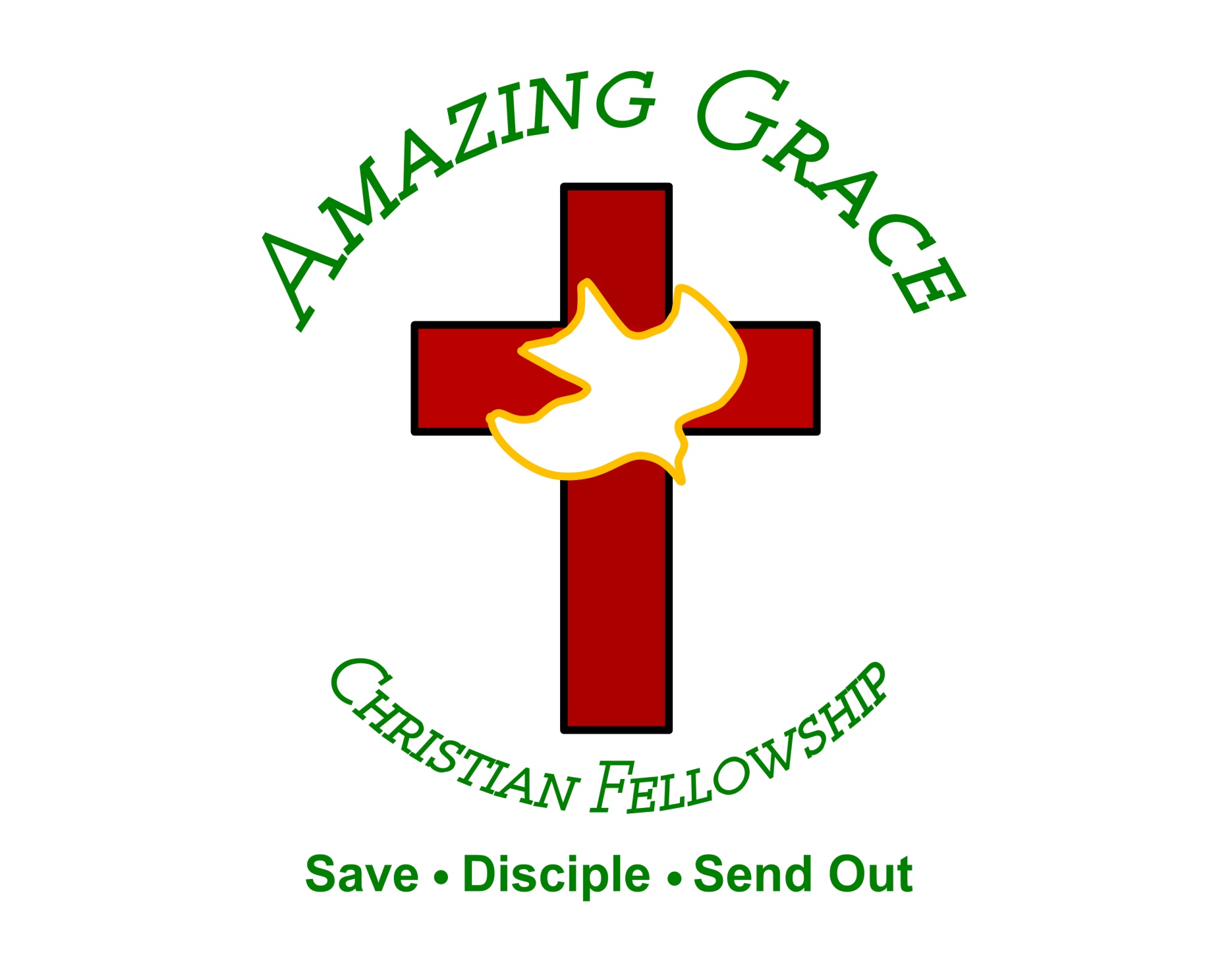 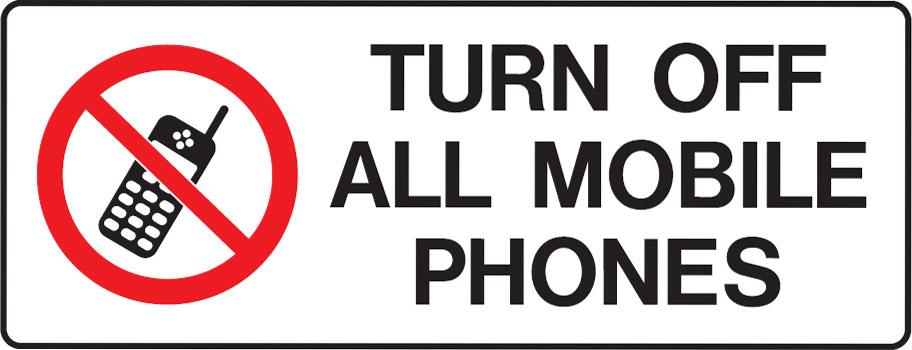 Can The Church Say Amen
by Pastor Fee Soliven
1 Peter 5:6-10
Sunday Morning
February 19, 2023
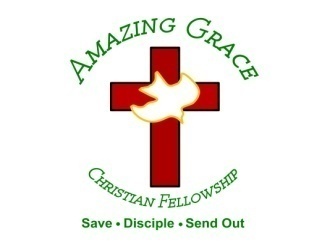 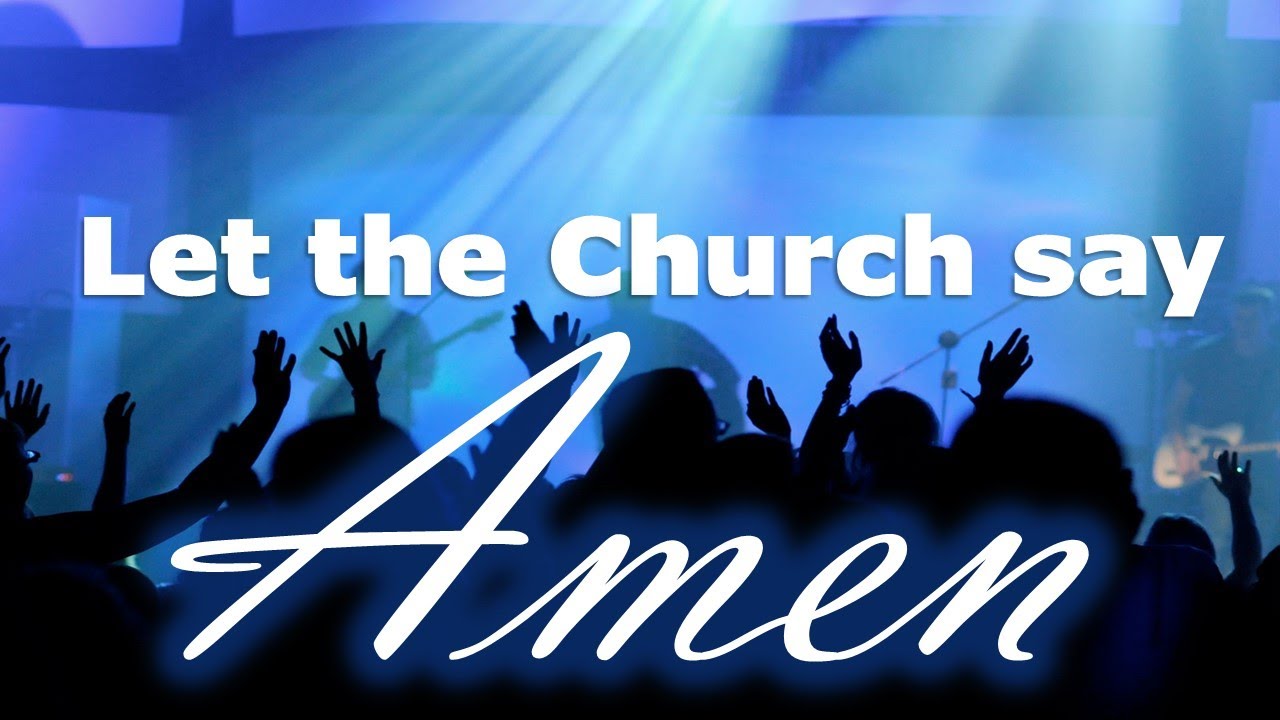 1 Peter 5:6-10
6 Therefore humble yourselves under the mighty hand of God, that He may exalt you in due time, 7 casting all your care upon Him, for He cares for you. 8 Be sober, be vigilant; because your adversary the devil walks about like a roaring lion, seeking whom he may devour.
9 Resist him, steadfast in the faith, knowing that the same sufferings are experienced by your brotherhood in the world. 10 But may the God of all grace, who called us to His eternal glory by Christ Jesus, after you have suffered a while, perfect, establish, strengthen, and settle you.
Trials, Difficulties, and Suffering bring out a variety of Attitudes and Responses
What is the Purpose?
Why Me, my Child, or my Family?
When you don’t understand why something has happened, remember these basic truths.
Lord’s Perspective is Complete
Jeremiah 29:11-13
11 For I know the thoughts that I think toward you, says the LORD, thoughts of peace and not of evil, to give you a future and a hope. 12 Then you will call upon Me and go and pray to Me, and I will listen to you. 13 And you will seek Me and find Me, when you search for Me with all your heart.
Lord is Full of Love, Mercy and Compassion
Psalm 23:6
Surely goodness and mercy shall follow me All the days of my life; And I will dwell in the house of the LORD Forever.
Colossians 3:12-16
12 Therefore, as the elect of God, holy and beloved, put on tender mercies, kindness, humility, meekness, longsuffering; 13 bearing with one another, and forgiving one another, if anyone has a complaint against another; even as Christ forgave you, so you also must do. 14 But above all these things put on love, which is the bond of perfection.
15 And let the peace of God rule in your hearts, to which also you were called in one body; and be thankful. 16 Let the word of Christ dwell in you richly in all wisdom, teaching and admonishing one another in psalms and hymns and spiritual songs, singing with grace in your hearts to the Lord.
God’s Thoughts and ways are 
Higher than Ours
Isaiah 55:8-9
8 "For My thoughts are not your thoughts, Nor are your ways My ways," says the LORD. 9 "For as the heavens are higher than the earth, So are My ways higher than your ways, And My thoughts than your thoughts.
Lamentations 3:22-23
22 Through the LORD's mercies we are not consumed, Because His compassions fail not. 23 They are new every morning; Great is Your faithfulness. 24 "The LORD is my portion," says my soul, "Therefore I hope in Him!"
Matthew 23:12
“And whoever exalts himself will be humbled, and he who humbles himself will be exalted”
James 4:6-10
6 But He gives more grace. Therefore He says: "God resists the proud, But gives grace to the humble." 7 Therefore submit to God. Resist the devil and he will flee from you. 8 Draw near to God and He will draw near to you. Cleanse your hands, you sinners; and purify your hearts, you double-minded.
9 Lament and mourn and weep! Let your laughter be turned to mourning and your joy to gloom. 10 Humble yourselves in the sight of the Lord, and He will lift you up.
Whenever you experience Pain, Disappointment, or Distress, how do you respond?
1. Do you see it as God’s way of getting your attention?
Psalm 9:9-10
9 The LORD also will be a refuge for the oppressed, A refuge in times of trouble. 10 And those who know Your name will put their trust in You; For You, LORD, have not forsaken those who seek You.
2. Is God using this to remind you to be Totally Dependent Upon Him?
Proverbs 3:5-6
5 Trust in the Lord with all your heart, And lean not on your own understanding; 6 In all your ways acknowledge Him, And He shall direct your paths.
3. Could this be a satanic attack?
1 Peter 5:8
“Be sober, be vigilant; because your adversary the devil walks about like a roaring lion, seeking whom he may devour”
Ephesians 6:10-13
10 Finally, my brethren, be strong in the Lord and in the power of His might. 11 Put on the whole armor of God, that you may be able to stand against the wiles of the devil.
12 For we do not wrestle against flesh and blood, but against principalities, against powers, against the rulers of the darkness of this age, against spiritual hosts of wickedness in the heavenly places.
Is God Testing your Faith?
James 1:2-4
2 My brethren, count it all joy when you fall into various trials, 3 knowing that the testing of your faith produces patience. 4 But let patience have its perfect work, that you may be perfect and complete, lacking nothing.
Do you have the right to ask God why you’re going through pain or difficulty?
1. It’s a Natural Response
Psalm 88:14
“LORD, why do You cast off my soul? Why do You hide Your face from me?”
Psalm 10:1
1 Why do You stand afar off, O LORD? Why do You hide Yourself in times of trouble?
Philippians 4:6-7
6 Be anxious for nothing, but in everything by prayer and supplication, with thanksgiving, let your requests be made known to God; 7 and the peace of God, which surpasses all understanding, will guard your hearts and minds through Christ Jesus.
2. God is under no Obligation to 
Answer our Question
Colossians 1:24-25
24 I now rejoice in my sufferings for you, and fill up in my flesh what is lacking in the afflictions of Christ, for the sake of His body, which is the church, 25 of which I became a minister according to the stewardship from God which was given to me for you, to fulfill the word of God…
3. But sometimes the Lord will give 
Us a Reason
2 Corinthians 12:7-9
“And lest I should be exalted above measure by the abundance of the revelations, a thorn in the flesh was given to me, a messenger of Satan to buffet me, lest I be exalted above measure.”
8 Concerning this thing I pleaded with the Lord three times that it might depart from me. 9 And He said to me, "My grace is sufficient for you, for My strength is made perfect in weakness." Therefore most gladly I will rather boast in my infirmities, that the power of Christ may rest upon me.
How should you respond to suffering and pain when you don’t understand why God allowed it?
1. Remember that you are a child of God and He’s watching over you.
2. Recall that the Lord is always with you
Hebrews 13:5-6
5 Let your conduct be without covetousness; be content with such things as you have. For He Himself has said, "I will never leave you nor forsake you."  6 So we may boldly say: "The LORD is my helper; I will not fear. What can man do to me?"
3. Acknowledge that God has allowed the situation for His divine purpose.
Romans 8:28
And we know that all things work together for good to those who love God, to those who are the called according to His purpose.
James 1:12
“Blessed is the man who remains steadfast under trial, for when he has stood the test he will receive the crown of life, which God has promised to those who love him”
4. Thank the Lord in the midst of the situation
1 Thessalonians 5:18
“in everything give thanks; for this is the will of God in Christ Jesus for you”
5. Recall the Lord’s Promises
1 Peter 5:10 
“After you have suffered for a little while, the God of all grace, who called you to His eternal glory in Christ, will Himself perfect, confirm, strengthen and establish you.”
Psalm 91:9-11
9 Because you have made the LORD, who is my refuge, Even the Most High, your dwelling place, 10 No evil shall befall you, Nor shall any plague come near your dwelling; 11 For He shall give His angels charge over you, To keep you in all your ways.
1. Why is it so hard to let go of our desire to know why certain events happen to us?
2. Do you think this displays a lack of trust in God? Why or why not?
3-4. The right response to trials is to immediately direct our thoughts toward God. Is this your first reaction? If so, what benefits have you discovered with this mindset? If not, what keeps you from focusing on the Lord?
5. What can you do to shift your thoughts to Him?
6. What verses do you need to hide in your heart so that you will be armed with scriptural truth when pain or adversity comes your way?
1 Thessalonians 4:13-18
13 But I do not want you to be ignorant, brethren, concerning those who have fallen asleep, lest you sorrow as others who have no hope. 14 For if we believe that Jesus died and rose again, even so God will bring with Him those who sleep in Jesus.
15 For this we say to you by the word of the Lord, that we who are alive and remain until the coming of the Lord will by no means precede those who are asleep. 16 For the Lord Himself will descend from heaven with a shout, with the voice of an archangel, and with the trumpet of God. And the dead in Christ will rise first.
17 Then we who are alive and remain shall be caught up together with them in the clouds to meet the Lord in the air. And thus we shall always be with the Lord. 18 Therefore comfort one another with these words.
1 Corinthians 15:50-54
50 Now this I say, brethren, that flesh and blood cannot inherit the kingdom of God; nor does corruption inherit incorruption. 51 Behold, I tell you a mystery: We shall not all sleep, but we shall all be changed-- 52 in a moment, in the twinkling of an eye, at the last trumpet. For the trumpet will sound, and the dead will be raised incorruptible, and we shall be changed.
53 For this corruptible must put on incorruption, and this mortal must put on immortality. 54 So when this corruptible has put on incorruption, and this mortal has put on immortality, then shall be brought to pass the saying that is written: "Death is swallowed up in victory."
20 Again, when a righteous man turns from his righteousness and commits iniquity, and I lay a stumbling block before him, he shall die; because you did not give him warning, he shall die in his sin, and his righteousness which he has done shall not be remembered; but his blood I will require at your hand.
Acts 2:38-39
38 Then Peter said to them, "Repent, and let every one of you be baptized in the name of Jesus Christ for the remission of sins; and you shall receive the gift of the Holy Spirit. 39 For the promise is to you and to your children, and to all who are afar off, as many as the Lord our God will call."
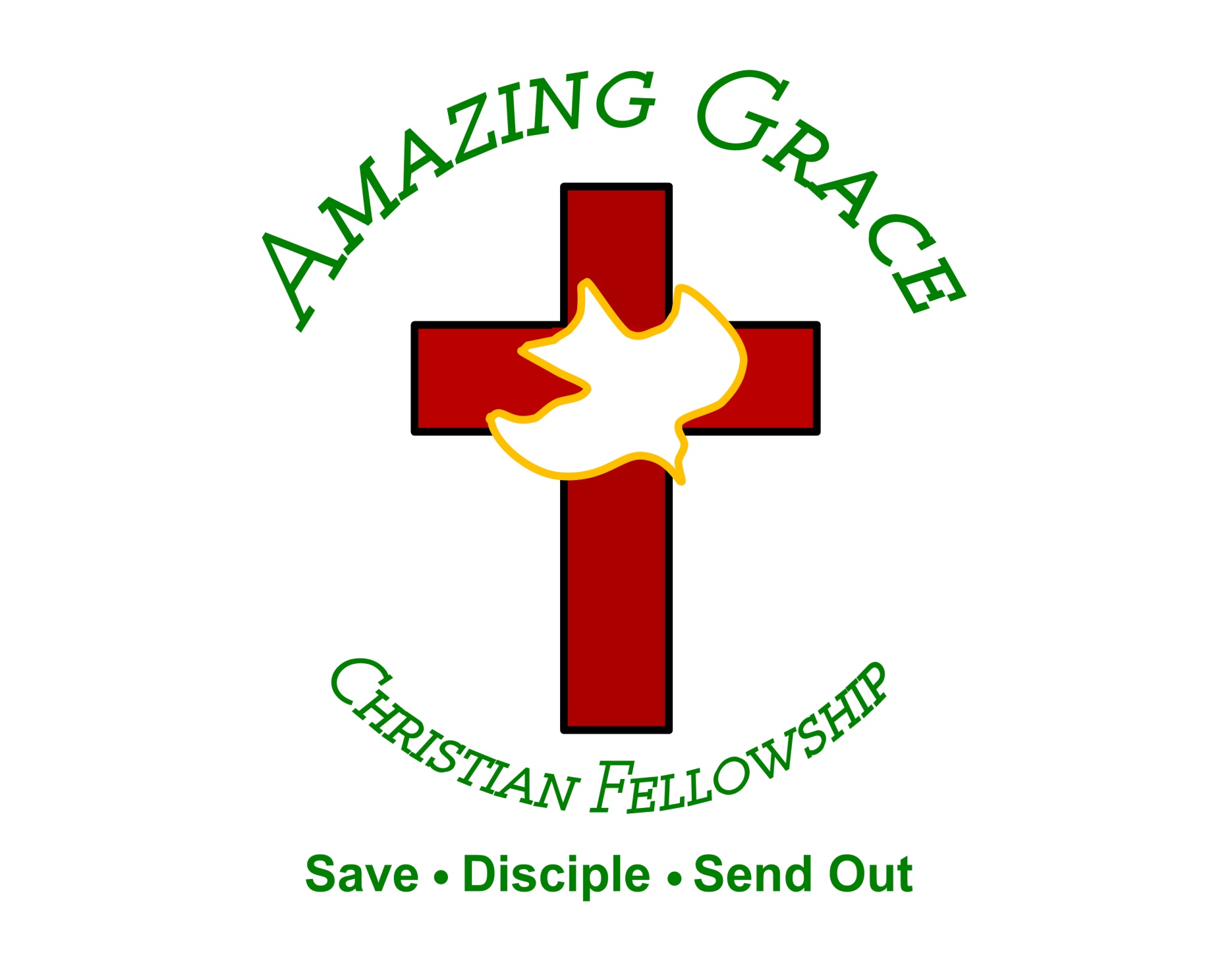